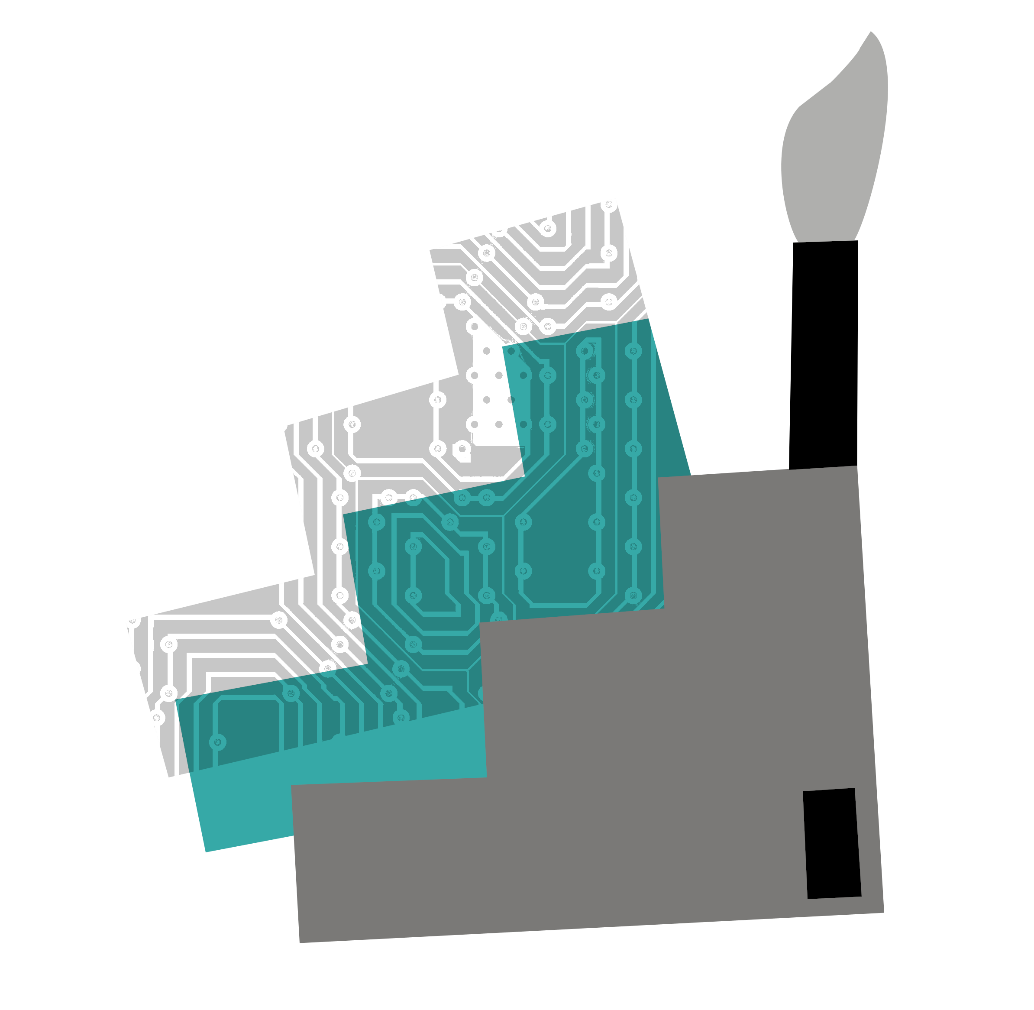 Income development among highly educated women in STEM: estimating the effects of gender and family formation in four cohortsSatu Ojala, Tampere University TUSusanna Bairoh, Academic Engineers and Architects in Finland TEKAart-Jan Riekhoff, The Finnish Centre for Pensions ETK
Fragmented Work Careers? Project funded by the Finnish Work Environment Fund 2018–2020
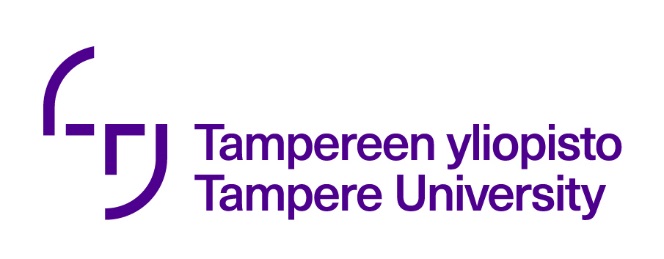 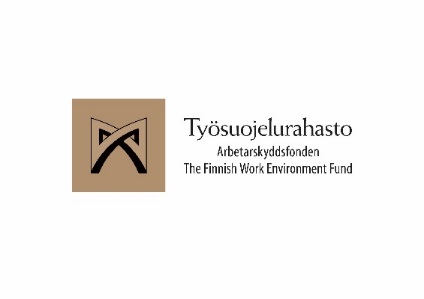 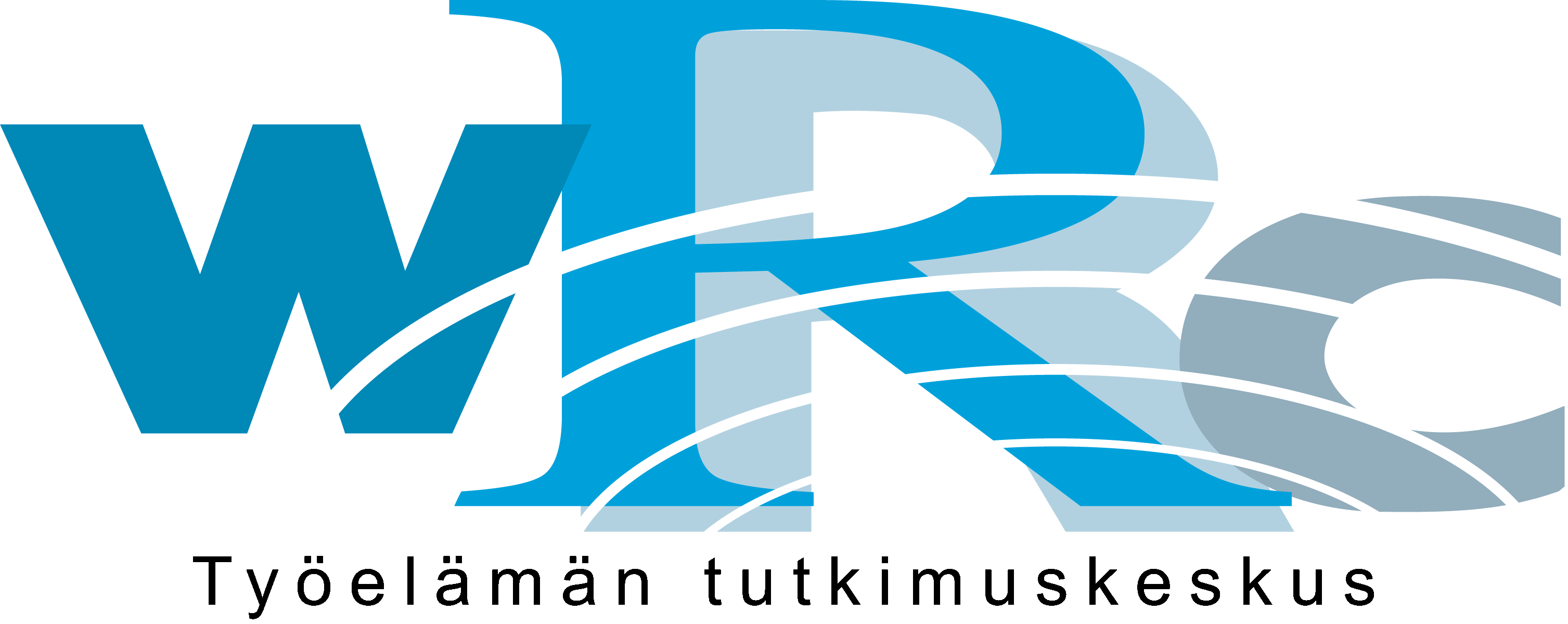 7.11.2019
1
Background: ”Missing Women” (Sassler et al. 2017) in Science, Technology, Engineering & Maths (STEM)
In most Western countries, about a fifth (or less than that) of STEM employees are women
Women in STEM have been researched intensively
Explanations for the gender gap are sought from how new generations choose to study STEM disciplines
whereas less is known about labour outcomes. 
According to the (rare)longitudinal research findings on women in STEM, the evidence points towards poorer career development prospects, especially among those who are in the crucial life cycle phase for family formation.
In the US, “nearly one-half of new mothers and nearly one-quarter of new fathers leave full-time STEM employment after having children” (Cech & Blair-Loy 2019)
7.11.2019
2
Overall, there is still lack of longitudinal evidence on work careers – as well as lack of awareness of the evidence in the public sphere
Expected: The alleged decline of the standard employment relationship has coincided with a destabilization in work careers (Potter 2015), i.e. growing heterogeneity and unpredictability in career trajectories. 
Findings: No any overall de-standardization of employed populations’ work careers over time, neither in the US, Europe, nor in Finland.  Overall, the empirical evidence remains mixed or even opposite to the fragmentation hypothesis (Biemann et al. 2011; Hollister 2011; Van Winkle and Fasang 2017).
7.11.2019
3
[Speaker Notes: Why I formulated it his way is that for example for Finland we have outstanding register material as well as more and more research on careers and it’s quite clear that theres’ a lot of continuity or even improvement in work careers also internationally but at the same time we almost everyday read from the newspapers how careers are assumed to become more fragmented or that everything changes in the labour market. That’s just not true for the majority.  

Meanwhile, there is a lot inequality, there has always been  and some groups of people face new types of inequalities but you must remember that that’s the way it has always been. The message can be summed up that we must continue the battle in a way.]
We examine women’s income with degrees in STEM among Finnish industrial employees
We compare people having completed either Bachelor’s, Master’s or Doctoral degree in STEM by the year they turn 30
selected cohorts 1960, 1965, 1970, and 1975 at the age of 30
their income is compared in 1990–2000, 1995–2005, 2000–2010, and 2005–2015, respectively
We estimate gender differences in income by field & level of education, family situation (born children), cohort and industry.
We use FOLK (earlier: FLEED), the linked employer-employee total register of Statistics Finland from 1988 until 2017
The indicator used annually sums up all earned income as an employee based on national incomes register
Our methodological approach is a fixed & random effect linear regression suitable to estimate development of income over time within and between individuals.
7.11.2019
4
Study population by gender, level of education and cohort	At age 30, 87% men (n=6953) 	and 13% women (n=1020), N=7,973
7.11.2019
5
[Speaker Notes: Majority of men in all cohorts have bachelor level education, probably engineers
Overall women are a minority but at the same time they are clearly better educated than men]
Study population by field of education 2016
7.11.2019
6
Study population by industry and gender at 30 and 40
7.11.2019
7
Descriptives: Median income per age year at 28–40, Industrial workers with completed Bachelors’ degree by 30, by gender and cohort, € / age year
7.11.2019
8
Descriptives: Median income per age year at 28–40, Industrial workers with completed Master’s or Doctor’s degree by 30, by gender and cohort, € / age year
7.11.2019
9
Summed median income by study population, age yrs 30–40, by gender
7.11.2019
10
Mixed modelling to estimate gender pay gap:
Dependent: Income from employment per age year  (indexed, real value in 2017, top-coded for the 99th percentile)
Model 1. Time (11 age years 30–40) + Time X time (unlinear change) + Controls for unemployment & studying yrs
Model 2. Model 1 + Gender & Gender x Time
Model 3. Model 2 + Cohort
Model 4. Model 2 + Children at 29 + Children born in 30–33, In 34–37, or In 38–40 + Gender X child vars
Model 5. Model 2 + Education field, Education level
Model 6. Model 2 + Industry 
Model 7. Full model
7.11.2019
11
Model 2. Gender & Gender x Time
Starting income level at 30, men: 41,463€
Difference from that, women: -6,573€ i.e. women start at 34,890€ (p=0,000)
Increase per age year, men: +1,737€ (p=0,000)
Difference from that, women -349€ i.e. women earn +1,388€ per age year (p=0,000)
7.11.2019
12
Model 4. Model 2 + Child variables
Starting income level at 30, men: 40,425€
Difference from that for women: -656€ i.e. women start at 39,769€ (p=0,408)
Increase per age year, men: +1,722€ (p=0,000)
Difference from that for women -360€ i.e. women earn +1,362€ per age year (p=0,000)
Number of biological children at 29: each additional child +287€ (p=0,127)
Whereas women with children at 29: -2909€ each, i.e. starting income level at age of 30 = 37,516€ (p=0,000)
Child/ren born in 30–33: + 640€ (p=0,045)
Women with born children -8178€, i.e. starting income level = 32,247€ (p=0,000)
Child/ren born in 34–37: + 1163€ (p=0,001)
Women with born children -1757€, i.e. starting income level = 38,668€ (p=0,064)
Child/ren born in 38–40: + 912€ (p=0,035)
Women with born children +1130€, i.e. starting income level = 41,555€ (p=0,000)

Full model: Women start at 3,609€ lower than men, and earn +1,365€ per age year; whereas men get 1,726€ more per age year.
7.11.2019
13
In €s (full model)
Education level most strongly affect income: Starting level +9,333€ for Master’s degree holders and 13,399€ for Doctors, compared to Bachelors
Field of education: ICT +9,384€ , Engineering +4,651€, compared to Natural science degrees
Cohorts: 1965 +5,581€, 1970 +10,814€, 1975 +13,484€, compared to 1960 cohort
Also industry differences are statistically significant
Being or becoming a mother strongly and negatively affects income development
Gender pay gap estimated 3,609€ in start, each additional age year leaves women 361€ more behind men
7.11.2019
14
[Speaker Notes: How does gender compare with other sources of income differentials?]
Study population by occupational ISCO-positions at age 30 and 40, combined two cohorts 1970 & 1975
7.11.2019
15
[Speaker Notes: One explanation]
Discussion
Is STEM a particular field?
No: same gender pay gap remains in other industries
Yes: women may benefit in more “regulated” contexts such as if they are public sector professionals. Instead, men benefit in less regulated job market, especially in terms of managerial statuses (concerns private sector in general) (Mandel 2016)
Yes #2: ”Engineering is often described as an enduring bastion of masculine culture where women experience marginality” (Seron et al. 2018)
Gender roles
Even highly educated young women take longer parental leaves, affecting their careers (Kuitto et al. 2019)
Societal issue: Discriminatory recruitment policies of young women: high usage of temporary contracts related to higher employer costs
7.11.2019
16
[Speaker Notes: The gender revolution is by no means complete in Finnish families’ (Miettinen et al. 2011, p. 474)]
Thank you!Feel free to contact: Satu.ojala@tuni.fi Have a look at: research.uta.fi/tyourat Literature
Biemann T. et al. (2012) Career Patterns: A twenty-year panel study. Journal of Vocational Behavior 81 (2) 159–170. 
Cech E. & Blair-Loy M. (2019) The changing career trajectories of new parents in STEM. PNAS 116 (10) 4182–4187.
Hollister M. (2011) Employment stability in the U.S. labor market: Rhetoric versus reality. Annual Review of Sociology 37(1): 305–324.
Kuitto K., Salonen J. & Helmdag J. (2019) Gender inequalities in early career trajectories and parental leaves: Evidence from a Nordic welfare state. Social Sciences 8(9): 1–16
Potter J. (2015) Crisis at Work: Identity and the End of Career. Basingstoke: Palgrave Macmillan. 
Sassler S., et al. (2017) The missing women in STEM? Assessing gender differentials in the factors associated with transition to ﬁrst jobs. Social Science Research 63, 192–208.
Seron C. at el. (2018) ‘‘I am Not a Feminist but. . .’’: Hegemony of a Meritocratic Ideology and Limits of Critique Among Women Engineering. Work and Occupations 45 (2) 131–167.
Van Winkle Z. & Fasang A. (2017) Complexity in employment life courses in Europe in the Twentieth Century—Large cross-national differences but little change across birth cohorts. Social Forces 96 (1): 1–30.
7.11.2019
17